Bacton CapacityAction Ref: 1103
Transmission Workgroup
5th Jan 2022
Bacton Exit IP Available Capacity - Obligated
The combined point was effective within our Licence from 15th December 2021.
The accelerated plan for delivery of competing auctions (UNC Modification Proposal 785) now has a planned date of 1st March 2022.
In the interim period then the combined baseline is being shared on a pro-rata basis to both interconnectors proportional to the respective technical capacities.
Bacton Exit IP Available Capacity – Non-obligated
Firm capacity offered in excess of our Licence obligation (651.68 GWh/d) is ‘non-obligated’ and therefore is considered for release on a discretionary basis. (on PRISMA both obligated and non-obligated appear as Firm capacity).
Non-obligated capacity is considered for release where there is an evidenced market need for additional capacity and NTS capability to support this. A capability assessment is undertaken prior to release of non-obligated capacity at any point, in order to sufficiently assess constraint risk.
Following this risk based approach - we have released non-obligated capacity over the recent summer period at Bacton BBL, and have released non-obligated capacity at both Bacton interconnection points since 30th December 21.
Overview of recent Bacton Exit IP capacity
Non-Obligated capacity was released for gasdays 30th Dec – 4th Jan to support high export flows:
Evidenced market need from increasing Firm Exit capacity sales (also D+1 nominations etc)
GB Export increased flows seen 

Daily monitoring was undertaken of NTS capability, prevailing view and Firm Exit sales to assess risk of additional release
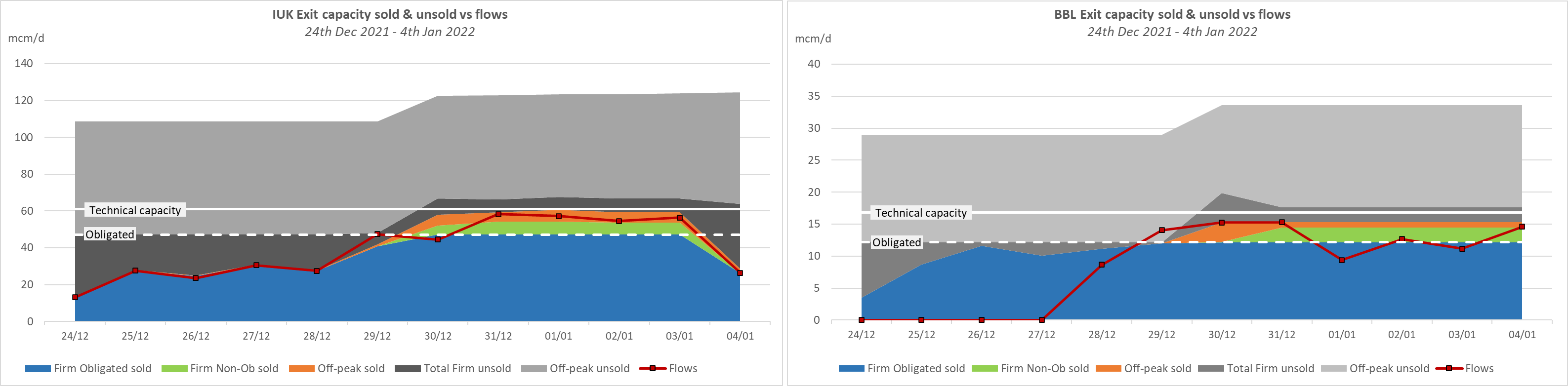 NB Flow data not closed out and subject to change
Request to NG from Interconnector Ltd.
Request to NG to (i) re-evaluate baseline (ii) dynamically calculate available capacity (iii) provide more transparency about capability…
(i) Baselines are agreed as part of the Price Control settlement, and setting them is a regulator led process.
(ii) Non-obligated capacity release is determined dynamically by GNCC who assess the ability to support an evidenced market need by monitoring prevailing view of the network (supply/demand, system balance, asset availability etc.). Availability of non-obligated capacity is published when the relevant auctions are published so that the most up to date assessment is used.
(iii) We have recently initiated a new annual process (as of last year) whereby we attempt to better articulate network capability to stakeholders and provide additional transparency in this area. This report is an ongoing area of development (see next slide).
Annual Network Capability Assessment Report (ANCAR)
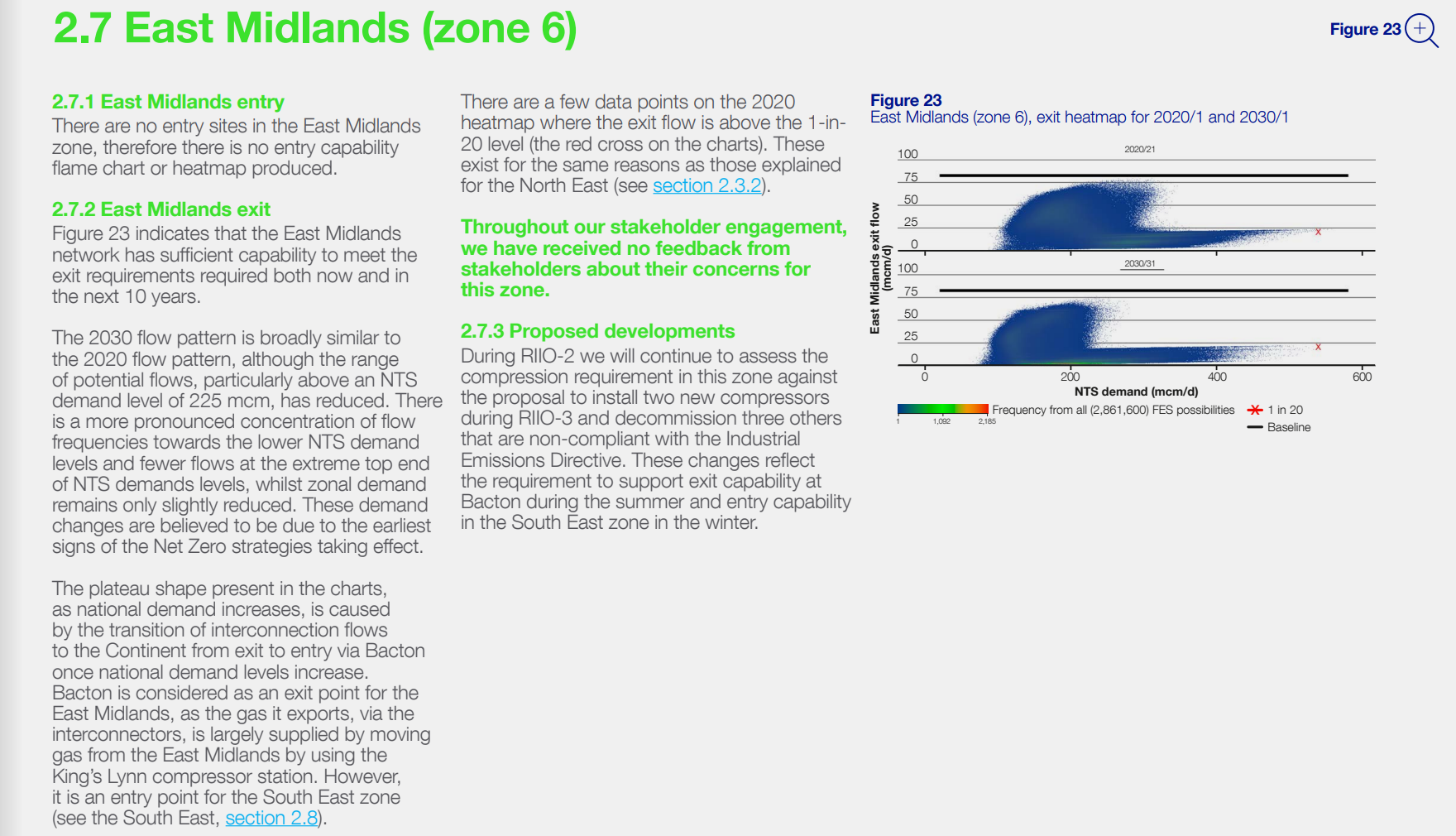 Considering where possible /appropriate, then exit capability curves for an area will be added in to ANCAR 2022.